Executive Secretary Report for 2025 March 802 Plenary - Atlanta
Jon RosdahlIEEE Executive Secretaryjrosdahl@ieee.org
[Speaker Notes: R0: Draft prepared for the 802 LMSC Opening Plenary
R1: updated slide deck
R2:Updated slide deck for presentation to the 802 LMSC Closing Plenary meeting.
R3: Update to slide deck – straw poll numbers and edits to motions.]
Event Conduct and Safety Statement
IEEE believes that science, technology, and engineering are fundamental human activities, for which openness, international collaboration, and the free flow of talent and ideas are essential. Its meetings, conferences, and other events seek to enable engaging, thought-provoking conversations that support IEEE’s core mission of advancing technology for humanity. Accordingly, IEEE is committed to providing a safe, productive, and welcoming environment to all participants, including staff and vendors, at IEEE-related events.
Event Conduct and Safety Statement
IEEE has no tolerance for discrimination, harassment, or bullying in any form at IEEE-related events.  All participants have the right to pursue shared interests without harassment or discrimination in an environment that supports diversity and inclusion.  Participants are expected to adhere to these principles and respect the rights of others. 
IEEE seeks to provide a secure environment at its events. Participants should report any behavior inconsistent with the principles outlined here, to onsite staff, security or venue personnel, or toeventconduct@ieee.org.
Executive Secretary Agenda Items
Closing Plenary:
6.02: Future Venue Update
Things to Know –
Registration Status – 2025 March 802 Plenary
802 Venue Contract Status update
Notes for Atlanta
Notes for Madrid
Rules Meeting discussion on starting time
Rules Meeting/Future Venue AdHoc discussion – Reevaluating Student Registration
Things to Know:
https://mentor.ieee.org/802-ec/dcn/25/ec-25-0037-00-LMSC-atl-802-0325-thingstoknow-hilton-atlanta.pptx
Notes for Atlanta
2025 March – Atlanta 
	- Social –Atlanta Aquarium
	- One Tutorial – “Using Open Source in IEEE Standards”
		Sponsored by David Law, 802.3 Chair -- Slot 1 – 6:15-7:35pm
	- Monday - Rules Meeting: 7:45 to 9:30pm ET
	- Remember to run Straw poll during Closing Plenaries.
Networking Social Event
Wednesday March 12, 2025
Georgia Aquarium
6:30 – 8:30 PM
Food, Beverage, Bus Transportation and Aquarium Admission Included

Tickets Required for All Attending
Available for $US24.99 
Purchase at Plenary Session registration site.
Modify Registration – Add Ticket

Food & Beverage Offerings
Buffet Dinner
Beverage Service
Ticket provided w/ event badge.
NO OUTSIDE FOOD OR DRINK
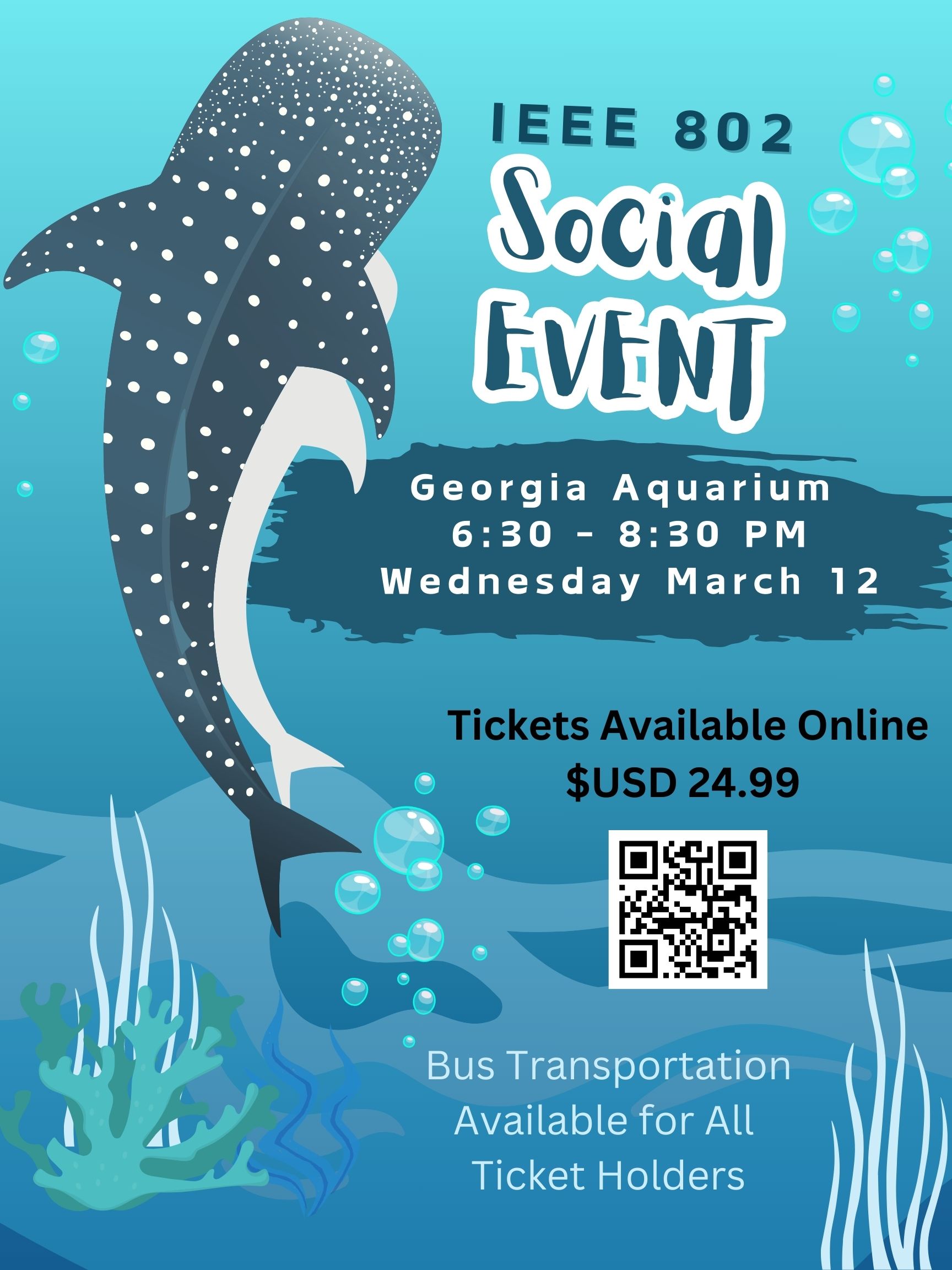 Request for 802 WG Item for Closing Plenaries:
Request to WG Chairs, 
Please Conduct the following Straw Poll in your Closing Plenaries:
1. How many people would like to come back to this venue? 
Yes – 
No –  
2. Did you go to the social?
Yes – 
No –  
3. If you attended the Social, did you like the social?
Yes – 
No –
2025 March IEEE 802 Mixed-mode Plenary - Atlanta
Registration opened December 3, 2024:
979 registered – 486 in person and 478 remote  (15 Students)

March Social Tickets = 364 (including 16 guests as of Mar 10, 2025)
Guarantee 400

Hotel Pickup –80% of block reserved (2164/3000 as of Mar 3, 2025)
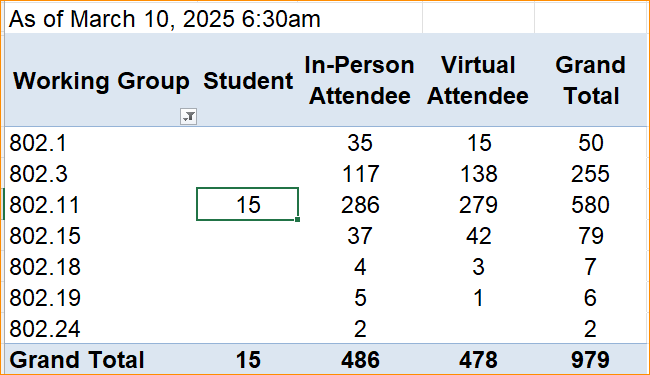 IEEE 802 Mixed-mode Plenary Attendance
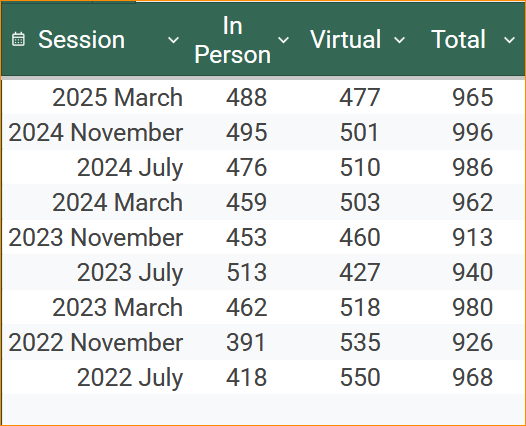 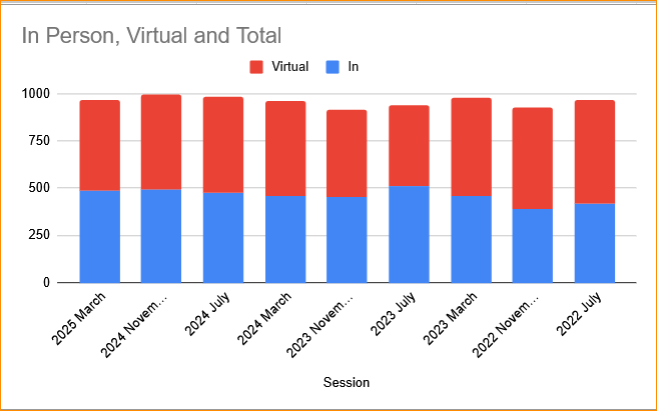 Future 802 Plenary Venue Contract Status
2025 March 9-14 –Hilton Atlanta, Atlanta, GA, United States (2 of 2 – March 2020).
2025 July 27-August 1 –Melia Castilla Madrid, Madrid, Spain (NOTE: Week of July 27)
2025 November 9-14 – Marriott Marquis Queen’s Park, Bangkok, Thailand
2026 March 8-13 - Hyatt Regency Vancouver, Vancouver, Canada (Changed from Chicago)
2026 July 12-17 – Le Centre Sheraton Montreal, Montreal (July 2022 attrition offset)
2026 November 8-13 -  Marriott Marquis Queen’s Park, Bangkok, Thailand 
2027 March 14-19 – Hilton Atlanta, Atlanta, GA, United States (offset potential shortfall 2023/2025)
2027 July  11-16 -  Gothia Towers, Gothenburg, Sweden
2027 November 14-19 – Hawaiian Village, Oahu, Hawaii, United States
2028 July 9-14 – Sheraton Le Centre Montreal, Montreal, Quebec, Canada

802 EC Approved – Contract is in negotiations and will be sent to IEEE CEE and IEEE Legal.
Contracts Executed
As of  March 8, 2025
[Speaker Notes: Dark Blue – Covid Rebooks                Yellow – Special Date change
Green – 2023 RFP Assignments          Light blue – 2024 Sept Telecon Approved Location
White – Booked Prior to Covid.
Odd years Europe – Even Years Asia
-----------------------------------------------------------------------------------------------------------------------

2025 July - Melia Castilla Madrid – July 27-Aug 1  - Contract and amendment executed.
2025/2026 November – Marriott Marquis Queen’s Park – Executed Oct 28, 2024 
2026 July – Hosting ITU WG15 – Sheraton le Centre Montreal Contract Executed 26 Feb
Error found after signing – Amendment in IEEE processing
2027 March – Hilton Atlanta 
	– need to get contract formalized – Face to Face Events to finalize
	 – Targeted end of  Oct 2024 – Try to finish up this week.
2027 July – Gothia Towers 
	– Site Visit 21-22 Aug 2024  - Was successful.
	– Contract still in negotiation. – Target end of March.
2028 July 9-14 – Sheraton Le Centre Montreal – Executed. 
Error found after signing – Amendment in IEEE processing]
Notes for Madrid
2025 July 27 – Aug 1– Madrid
Social – Award presentation for Paul
IETF/IEEE 802 Leadership Meeting 2025 July 26 Saturday 9am-1pm
Reminder – Schedule moved 1 hour (start 9 am) add PM3 before dinnerNominal Time Blocks CET:
AM0=08:00-09:00;
AM1=09:00-11:00; 
AM2=11:30-13:30; 
Lunch 13:00-14:30 
PM1=14:30-16:30; 
PM2=17:00-19:00; 
PM3=19:30-21:30
Note: 	802 LMSC Opening is 08:00-10:15 CET 
		802 LMSC Closing is 13:00-18:00 CET
Suggested Rules Meeting Discussion - 1
Review when IEEE LMSC can Set Meeting Time
Does 4.1.4 provide precedence to 5.1?  
Does 5.1 allow the 802 LMSC to set time?
Add to Rules Meeting tonight.
More discussion on Thursday Morning Future Venue AdHoc - Resource review 7:30-8am
Suggested Rules Meeting Discussion - 2
Revisit Student Rules
There was a motion that set Student Registration fee to $100 for 2024 in November 2023 but then should have reverted to the published rule set by November 2022 motion going forward unless a change is made.
Will bring up tonight during Rules meeting – Review Students registering – how are we validating?
Are we seeing value in the registration type?
IEEE 802 LMSC Operations Manual, v26 Revised 17 March 2023
5.1 Plenary Sessions 
Plenary Sessions are the primary LMSC sessions. All active IEEE 802 LMSC Working Groups hold their Plenary Sessions during IEEE 802 LMSC Plenary Sessions. 
IEEE 802 LMSC may collect fees, usually a registration fee, from all attendees of any portion of any technical meeting that is a part of an IEEE 802 LMSC Plenary Session to cover the expenses of the Plenary Session and the expenses of operating IEEE 802 LMSC. 
A Plenary Session begins with the IEEE 802 LMSC Opening Meeting and ends with the IEEE 802 LMSC Closing Meeting. The IEEE 802 LMSC determines the times and dates for these meetings. 
Working group meetings during the Plenary Session may begin after the end of the IEEE 802 LMSC Opening Meeting and shall end prior to the start of the IEEE 802 LMSC Closing Meeting.”
IEEE 802 LMSC Operations Manual, v26 Revised 17 March 2023
4.1.4 Procedure for limiting the length of the IEEE 802 sponsor meetings
 d) For an in-person Plenary Session, the opening IEEE 802 LMSC meeting shall start at 8:00 a.m. and end no later than 10:30 a.m. on Monday morning and the closing IEEE 802 LMSC meeting shall start at 1:00 p.m. and shall end no later than 6:00 p.m. on Friday of the Plenary Session. 

Does 4.1.4 provide precedence to 5.1?  
Does 5.1 allow the 802 LMSC to set time?
Add to Rules Meeting Monday Night.
More discussion on Thursday Morning Future Venue AdHoc - Resource review 7:30-8am
IEEE 802 LMSC Chair's Guidelines and Standards Committee Policy Decisions, v37 11/17/2023
4.2 Student Fees (LMSC motion origin, motion approved 17 November 2022.) 
Superseded by Motion #3 during 2023 Nov 802 Closing Meeting for 2024 Sessions.


2025 Sessions – Student fee should have been revisited during the 2024 November Session.
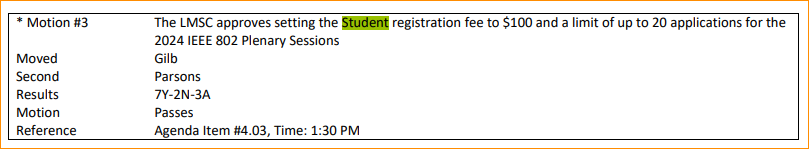 IEEE 802 LMSC Chair's Guidelines and Standards Committee Policy Decisions, v37 11/17/2023
4.2 Student Fees 
(LMSC motion origin, motion approved 17 November 2022.) 
This guideline defines how IEEE 802 will handle student registration fees. 
Moved: Student registration fee at the IEEE 802 plenary sessions of $150. 
1) This motion is effective from the November 2022 plenary session onward. 
2) Professors and academic staff need to pay the full registration fee. There are no exceptions to that rule. Retirees, out of work attendees also pay the full rate. IEEE 802 already has a number of university members attending and they will continue to pay the full fee. 
3) The student discount is based upon: 
a) Student attendance will not count toward voting rights.
b) Students will not be included in the Membership Data Base for future meeting announcements. Since students are expected to change status rapidly, we don't want to try to keep track of their address. 
c) Students might join a Working Group Chair's reflector, at the discretion of the Working Group Chair. 
To obtain this discount, a member of the LMSC needs to certify the student. This will typically require the LMSC member to confirm that the individual is a student and that the LMSC member has explained the process for attending IEEE 802 meetings. 
Registration form will be filled out and fee will be paid at the meeting in normal manner. Student Badge will designate "student". 
A student is defined as currently taking at least 50% of a normal full-time academic program in an IEEE designated field of interest for the current academic year. 
The number of student discounts at a meeting will be limited to the first 10 applications.
Future Venue AdHocs  --
Future Venue AdHoc – Resource review/planning – Thurs 7:30 am
Proposed Agenda:
Start time 7:30 am
Review Meeting Space Summary for 2025 July 802 Plenary Melia Castilla Madrid, Madrid, Spain 
Adjourn 8:00am
2025 July 27 – Aug 1– Madrid
2025 July 27 – Aug 1– Madrid
Social – Award presentation for Paul
IETF/IEEE 802 Leadership Meeting 2025 July 26 Saturday 9am-1pm
Reminder – Schedule moved 1 hour (start 9 am) add PM3 before dinnerNominal Time Blocks CET:
AM0=08:00-09:00
AM1=09:00-11:00; 
AM2=11:30-13:30; 
Lunch 13:00-14:30 
PM1=14:30-16:30; 
PM2=17:00-19:00; 
PM3=19:30-21:30
Note: 	802 LMSC Opening is 08:00-10:15 CET 
		802 LMSC Closing is 13:00-18:00 CET
Future Venues AdHoc - Contract Status– Thurs 8 am
Proposed Future Venues AdHoc Agenda:
Start time – 8:00 am
Review Contract Status
Future Issues
Timing for 2025 July Session

End time – 9:00am
Future 802 Plenary Venue Contract Status
2025 March 9-14 –Hilton Atlanta, Atlanta, GA, United States (2 of 2 – March 2020).
2025 July 27-August 1 –Melia Castilla Madrid, Madrid, Spain (NOTE: Week of July 27)
2025 November 9-14 – Marriott Marquis Queen’s Park, Bangkok, Thailand
2026 March 8-13 - Hyatt Regency Vancouver, Vancouver, Canada (Changed from Chicago)
2026 July 12-17 – Le Centre Sheraton Montreal, Montreal (July 2022 attrition offset)
2026 November 8-13 -  Marriott Marquis Queen’s Park, Bangkok, Thailand 
2027 March 14-19 – Hilton Atlanta, Atlanta, GA, United States (offset potential shortfall 2023/2025)
2027 July  11-16 -  Gothia Towers, Gothenburg, Sweden
2027 November 14-19 – Hawaiian Village, Oahu, Hawaii, United States
2028 July 9-14 – Sheraton Le Centre Montreal, Montreal, Quebec, Canada

802 EC Approved – Contract is in negotiations and will be sent to IEEE CEE and IEEE Legal.
Contracts Executed
As of  March 8, 2025
[Speaker Notes: Dark Blue – Covid Rebooks                Yellow – Special Date change
Green – 2023 RFP Assignments          Light blue – 2024 Sept Telecon Approved Location
White – Booked Prior to Covid.
Odd years Europe – Even Years Asia
-----------------------------------------------------------------------------------------------------------------------

2025 July - Melia Castilla Madrid – July 27-Aug 1  - Contract and amendment executed.
2025/2026 November – Marriott Marquis Queen’s Park – Executed Oct 28, 2024 
2026 July – Hosting ITU WG15 – Sheraton le Centre Montreal Contract Executed 26 Feb
Error found after signing – Amendment in IEEE processing
2027 March – Hilton Atlanta 
	– need to get contract formalized – Face to Face Events to finalize
	 – Targeted end of  Oct 2024 – Try to finish up this week.
2027 July – Gothia Towers 
	– Site Visit 21-22 Aug 2024  - Was successful.
	– Contract still in negotiation. – Target end of March.
2028 July 9-14 – Sheraton Le Centre Montreal – Executed. 
Error found after signing – Amendment in IEEE processing]
Executive Secretary Agenda Items
Friday Closing Plenary:
4.02: Future Meetings
1. Straw poll on This Venue
2. 802 Contract Status
3. Future Direction Straw poll – 1-1-1 regions
4. Registration Information – 
4.021 Motion to change 802 Chair’s Guidelines: Student Registration 
4.022 Motion to Create IETF Day Pass for 2025 July IEEE 802 Plenary

8.033 Executive Secretary Report
8.04 Announcement of 802 EC Interim Telecons
8.05 Call for Tutorials for Nov 2024 Plenary
4.02 – 1. Straw Poll: Return to This Venue: (Hyatt Regency Vancouver – 2024 Nov)
There are many factors, and the straw poll results are another reason to reconsider returning in 2027.The LMSC motion was to approve 2027 March as Atlanta, but I will be bringing an alternative choice to the April or May Telecon for consideration.
1. How many people would like to come back to this venue? 
		Yes		No	
.1	16		18	
.3	22		23	
.11	  9		36	
.15	  6		30
.18	  0		  8
.19	  5		  7
Totals: 	58		123
32%		68%
4.02 – 1. Venue Polls (continued)(Hyatt Regency Vancouver – 2024 Nov)
2. Did you go to the social? (Georgia Aquarium)
	Yes		No
.1	23		10	
.3	53		  5
.11	48		  4 	
.15	35		  1	
.18	14		  1
.19	13		  2
3. If you attended the Social, did you like the social?
Yes		No
.1	20		  4
.3	50		  1
.11	42		  1
.15	19		16
.18	11		  0
.19	12		  3
Social Events like the Georgia Aquarium seem popular.

Having a different venue if we return to Atlanta would be the direction to try new venues.
[Speaker Notes: 802.15 Clint asked one more question for clarification about #3
4. Would you like to go back to the same social if we come back to this venue?
- Yes - 0
- No - 19]
4.02 – 2. Future 802 Plenary Venue Contract Status
2025 March 9-14 –Hilton Atlanta, Atlanta, GA, United States (2 of 2 – March 2020).
2025 July 27-August 1 –Melia Castilla Madrid, Madrid, Spain (NOTE: Week of July 27)
2025 November 9-14 – Marriott Marquis Queen’s Park, Bangkok, Thailand
2026 March 8-13 - Hyatt Regency Vancouver, Vancouver, Canada (Changed from Chicago)
2026 July 12-17 – Le Centre Sheraton Montreal, Montreal (July 2022 attrition offset)
2026 November 8-13 -  Marriott Marquis Queen’s Park, Bangkok, Thailand 
2027 March 14-19 – Hilton Atlanta, Atlanta, GA, United States (offset potential shortfall 2023/2025)
2027 July  11-16 -  Gothia Towers, Gothenburg, Sweden
2027 November 14-19 – Hawaiian Village, Oahu, Hawaii, United States
2028 July 9-14 – Sheraton Le Centre Montreal, Montreal, Quebec, Canada

802 EC Approved – Contract is in negotiations and will be sent to IEEE CEE and IEEE Legal.
Contracts Executed
As of  March 8, 2025
[Speaker Notes: Dark Blue – Covid Rebooks                Yellow – Special Date change
Green – 2023 RFP Assignments          Light blue – 2024 Sept Telecon Approved Location
White – Booked Prior to Covid.
-----------------------------------------------------------------------------------------------------------------------

2025 July - Melia Castilla Madrid – July 27-Aug 1  - Contract and amendment executed.
2025/2026 November – Marriott Marquis Queen’s Park – Executed Oct 28, 2024 
2026 July – Hosting ITU WG15 – Sheraton le Centre Montreal Contract Executed 26 Feb
Error found after signing – Amendment in IEEE processing
2027 March – Hilton Atlanta 
	– need to get contract formalized – Face to Face Events to finalize
	 – Targeted end of  Oct 2024 – Try to finish up this week.
2027 July – Gothia Towers 
	– Site Visit 21-22 Aug 2024  - Was successful.
	– Contract still in negotiation. – Target end of March.
2028 July 9-14 – Sheraton Le Centre Montreal – Executed.
Error found after signing – Amendment in IEEE processing]
4.02 – 3 Straw poll on Future Venue Direction for 1-1-1
The current venue selection guidance is that one of the 3 sessions must be a Non-US/Non-NA Location with Asia in even years and Europe for Odd years.  
For the year 2025, we have one US/NA, one Europe, and one Asia venue which is contrary to the guidance.  While this extraordinary measure was taken by motion, the question is now to determine the preference of IEEE 802.
[Speaker Notes: APAC - Asia Pacific is a region that includes much of East Asia, South Asia, Southeast Asia, Central Asia, West Asia and Oceania. The region is loosely defined but generally considered to encompass the area in and around the western Pacific Ocean. APAC stands for Asia-Pacific and is used most often in a political or commerce-related context.
Europe can be divided into seven regions based on geography, history, and culture. These regions are the Nordic Countries, Eastern Europe, Central Europe, Southern Europe, Western Europe, British Isles, and the Baltics.
EMEA – Europe, Middle East, Africa
Americas – North America, South America, Central America]
Future Venue Direction for 1-1-1 Results from 802 WGs
The Straw poll was run in 802.3, 802.11 and 802.15 closing plenaries, and their results are listed here:
A) 1-1-1
802.3 –   116
802.11 – 120
802.15 –   39
B) 1 Non-US/NA per year alternating between Asia and Europe.
802.3 –    26
802.11 –  42
802.15 –    8
Would you prefer the IEEE 802 LMSC move to target Venue locations as “1-1-1” (1 US/NA, 1 APAC, 1 Europe), or retain the current direction (2 US/NA -1 alternate APAC/EMEA)?
802 WG Results:
A) 275 –  78%
B) 79 --    22%
IEEE 802 LMSC Straw poll – 1-1-1 direction.
Straw poll: Would you prefer the IEEE 802 LMSC move to target Venue locations as “1-1-1” (1 US/NA, 1 APAC, 1 EMEA), or retain the current direction (2 US/NA -1 APAC/EMEA alternating)?
A) 1-1-1
B) 2 US/NA & 1 Non-US/NA per year alternating between APAC and EMEA
.
Results:
A)
B)
4.02 – 4. 2025 March IEEE 802 Plenary – Atlanta – Registration Report
2025 March IEEE 802 Total Revenue:  $516,170.97
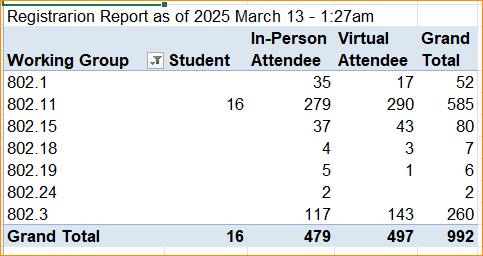 [Speaker Notes: As of March 14, 1:27am]
4.021 Motion to Replace 4.2 in 802 Chair’s Guideline
Motion: Move to replace section 4.2 of the IEEE 802 LMSC Chairs Guidelines: 802-EC-17/0120r37 with the text from 802-ec-25/0040r3 slide 33.


Moved: Rosdahl
Second: Zimmerman
Results:
Text to replace Chair’s Guideline section 4.2
4.2 Student Fees 
(LMSC Motion approved 14 March 2025.)
This guideline defines how IEEE 802 LMSC will handle student registration.
Student registration fees for the IEEE 802 Plenary sessions are to be set concurrently with a motion setting the IEEE 802 Plenary session meeting registration fees.  Any restrictions on number of students allowed for a session would also be set in said motion.
Student registration fees only applies to an individual student. A Student is defined as currently taking at least 50% of a normal full-time academic program in an IEEE designated field of interest for the current academic year. 
Student Attendance does not count toward voting rights.
Students may join an IEEE 802 LMSC subgroup reflector at the discretion of the IEEE 802 LMSC subgroup chair.
A member of the IEEE 802 LMSC is required to certify a student’s status and request a registration link from the meeting planner for access to student registration.  The IEEE 802 LMSC member who certified the student should explain the process for attending IEEE 802 meetings. 
The Meeting Planner will provide a list of Students and the IEEE 802 LMSC certifier to the IEEE 802 LMSC Chair for reporting during the IEEE 802 LMSC Opening Meeting.
4.021 -1. Set Student Registration for July/Nov 2025
Whereas the student registration fees should be set concurrently with the IEEE 802 Plenary session registration fees;
Motion: Move to set the Student Registration fees for the 2025 July IEEE 802 Plenary – Madrid and 2025 November IEEE 802 Plenary – Bangkok at USD$100 with a limit of 25 students per session.
Moved: Rosdahl
Second: Zimmerman
Results:
[Speaker Notes: The change to the Student Registration Fee process includes a motion to be made to set the fees.  For future sessions, it will be in conjunction with the meeting fees motion, this is to catch us up.]
4.022 – Motion to Create IETF Day Pass for 2025 July IEEE 802 Plenary - Madrid
IETF has had a one-day pass option for some time.  Since we are back-to-back in July, 
Glenn would like to propose that we offer a one-day pass for Madrid.  
The target is for IETF attendees that may be interested in joining our meeting but not the entire week, so this is sort of a reciprocal arrangement with their one day pass that IEEE 802 delegates could use.  
To promote this, Glenn and I recommend we request advertising of the IEEE 802 plenary on the IETF site.

For IETF 123 in Madrid, the one-day pass is about half (54%) of the full week pass on their registration site:  IETF Registration

Glenn would like to propose to use this similar measure of half for our meeting fees.
4.022 – Motion to Create IETF Day Pass for 2025 July IEEE 802 Plenary - Madrid
Whereas the IEEE 802 LMSC is meeting after the IETF in the same hotel in Madrid, and that offering a one-day meeting fee option may encourage attendance from IETF delegates,

Move to add a one-day pass to the 2025 IEEE 802 Plenary Session Registration Fees:
        Early-Bird $300
        Standard $400
        Late/Onsite $500
        $150 discount with 2-night stay in IEEE room block

Moved: Parsons
Second: Rosdahl
Results
[Speaker Notes: 2025 Session Registration Fees: Early-Bird $600   Standard $800    Late/Onsite $1000
$300 discount with 3-night stay]
8.033 - Call for Interest – 802 Executive Secretary – Venue Preparation, Selection, and Contracting
The IEEE 802 LMSC Chair, James Gilb, has asked all appointed LMSC members to prepare a succession plan.  The preparation of someone to step into the roles that need orientation and training so that they would be ready to take over the role and responsibilities.

One Role that I have is the IEEE 802 Executive Secretary.
The next 2 slides outlines the role and responsibilities required.
If you or someone you know would be interested in taking an active part in this role in the future, please have them contact me.
Slide 37
Jon Rosdahl, Qualcomm
8.033 Executive Secretary Report
3.4.6 Executive Secretary
The responsibilities of the Executive Secretary include:
a) Scheduling meetings in coordination with the Standards Committee Chair and distributing a meeting notice at least 30 days before the meeting
b) Oversee all activities related to Standards Committee sponsored meeting facilities and services
c) With the Treasurer, ensure that Standards Committee sponsored sessions are compliant with IEEE financial policies
d) Present summaries of venue options to the Standards Committee, select venues with approval of the Standards Committee, and sign approved proposals on behalf of IEEE 802
e) Coordinate with conference service providers and Standards Committee Chair on major decisions
f) Oversee maintenance of Standards Committee registration database
g) Carry out the duties of the Treasurer if the Treasurer is unavailable.
[Speaker Notes: IEEE 802 LMSC Policies and Procedures -- ec-20-0124-05-00EC]
IEEE 802 LMSC Chair's Guidelines and Standards Committee Policy Decisions, v37 11/17/2023
2.10.6 Executive Secretary Responsibilities
1) IEEE 802 sessions: Efficiency improvement
a) Ensure existing automated tools are operating properly (e.g., registration database, 
attendance monitoring, document handling, IEEE 802 web page, etc.) in conjunction with 
the Recording Secretary
b) Develop requirements for additional meeting services to improve IEEE 802’s efficiencies in 
developing standards (e.g., combined live and virtual meetings, purely virtual meetings, 
improved registration, attendance and document systems, etc.)
c) Prototypes, deploys, tests, evaluates and summarizes test results of new systems. 
d) When appropriate work closely with IEEE SA staff to evaluate and/or implement new 
systems.
e) Manage the introduction of new systems until they are operating smoothly.
f) Provide guidance to IEEE SA Standards Committees, Working Groups and Staff outside of 
IEEE 802 in deploying new smoothly operating systems
2) IEEE 802 plenary sessions: Facilities and services
a) Oversee activities related to meeting facilities and services in conjunction with the Treasurer
b) Assist in identification of future site choices/locations 
c) Coordinate with Conference Service Provider and the Standards Committee Chair on major 
decisions
3) IEEE 802 registration database
a) Responsible for database maintenance
b) Oversee conference service staff on updates and additions
c) Protection against loss/corruption of data
4) Assist IEEE 802 Treasurer 
a) Review of expenditures and future budget preparations 
b) Identify meeting deadbeats and report to treasurer for collection
8.04 Monthly IEEE 802 LMSC Telecons
Announcement of 802 LMSC Interim Telecons 
Tuesday 1 April 2025, 19:00-21:00 UTC
Tuesday 6 May 2025, 19:00-21:00 UTC
Tuesday 3 June 2025, 19:00-21:00 UTC

Call Time: Tuesday, 3:00 PM - 5:00 PM (UTC-04:00) Eastern Time (ET)
Recurrence: Occurs Generally the first Tuesday of every month.
From 7:00 PM to 9:00 PM, (UTC+00:00) Reykjavik, Iceland time zone.

Calls after July Plenary to be Scheduled during 2025 July IEEE 802 LMSC Closing Plenary meeting.
[Speaker Notes: 802 Interim Telecons – 1st Tuesday of the following Months: January/February/April/May/June/August/September/October
Jan 7 , Feb 4,  April 1, May 6, June 3, August 5, Sept 2, Oct 7]
8.05 Call for Tutorials for July 2025
Tutorials may be held electronic: TBA
In person/Mixed-mode Tutorials: March (Mon/Tues) 

Tutorial Request form:
https://mentor.ieee.org/802-ec/dcn/23/ec-23-0128-00-00EC-802-tutorial-request-form-2023.docx

 As a reminder, please refer to Chair's Guidelines section 2.5 Tutorials for the logistics for participating in sponsoring/presenting a Tutorial.

Note that Tutorial times are limited to 80 minutes with 10 minutes to allow for presenters to setup and depart. (Starting at 18:15).

All requests for Tutorials must be made by 12 June 2025
[Speaker Notes: All official tutorial request forms must be submitted no later than 45 days in advance of the Plenary Session.  
Approved Tutorial Requests will be assigned a time slot based on the order in which they were received.

 The Final Tutorial Schedule will be posted at http://802world.org/plenary and http://ieee802.org no less than 30 days in advance of the Plenary Session.

Mentor Link to 2023 Tutorial Request form: https://mentor.ieee.org/802-ec/dcn/23/ec-23-0128-00-00EC-802-tutorial-request-form-2023.docx]
Nov 2024 802 Closing EC Meeting: Motion to adjust the Time for 2025 July
Motion: Move the 2025 July IEEE 802 Plenary – Madrid Spain nominal Timeline for the 
full schedule back 1 hour (start 9 am)  & add PM3 before dinner
AM1=9:00-11:00; AM2=11:30-13:30; 
Lunch 13:30-14:30 
PM1=14:30-16:30; PM2=17:00-19:00; PM3=19:30-21:30
Dinner after 21:30
Move: Rosdahl
2nd: Stacey
Results: Unanimous Consent – Motion Passes.
Note we will have the LMSC Meetings per the OM at the stated times.
Approved 2025 Session Registration Fees
To allow for Attendees to plan for 2025 expenses, and to accommodate the direction from the Reserve Plan Proposal:

Moved to Set the 2025 Session Registration Fees: 
Early-Bird $600
Standard $800
Late/Onsite $1000
$300 discount with 3-night stay

Moved: Jon Rosdahl
2nd: Glenn Parsons
July 19, 2024, Motion #3: Approved by unanimous consent
2028 July Consideration
The Le Centre Sheraton Hotel in Montreal, Canada has asked to consider returning 2028 July.
Proposed Room Rates: Single/Double: CAD$329 (US$242.83 as of Sept 2024)
Room Block 2745 – 75% min
F&B Minimum: CAD$225,000 (US$166,075 as of Sept 2024).
Concessions align with previous visit
Decision deadline – Sept 27, 2024.
Discussion on 802 LMSC thoughts?

Motion: Move to approve the venue for the 2028 July IEEE 802 Plenary as the – Le Centre Sheraton Montreal, Montreal July 9-14, 2028.
Moved: Rosdahl
2nd: Stacey
Results: Approved by unanimous consent
2024 November 802 LMSC Closing Plenary: Motion to Host ITU-T SG15 2026 July
Approve hosting of ITU-T SG15 July 2026 Plenary Session adjacent to IEEE 802 plenary including the hosting of a joint workshop, with cost not to exceed US$175,000

    Proposed:   David Law
    Second:   Robert Stacey
Results: Unanimous – Motion Passes
Motion to Replace 4.5 in 802 Chair’s Guideline (#2)
Motion: Move to replace paragraph 4.5 IEEE 802 LMSC Chairs Guidelines: 802-EC-17/0120r37 with the following Text:
4.5 Length of hotel stay for discounted registration
(LMSC Motion XXX on Nov 15, 2024 – IEEE 802 LMSC Closing Meeting)
In the November 2024 802 LMSC Closing meeting, the LMSC passed the motion that provides for a discount of $300 to the registration fee for those attendees booking and staying in the IEEE 802-contracted hotel for at least 3 nights.  Proof of hotel stay will be required to earn the discount.
The result of the motion was that a hotel stay was defined as at least three nights booking and staying in the IEEE 802 contracted hotel in order to be granted a discount of $300.
Effective beginning with the 2025 March IEEE 802 Session.”
Moved: Rosdahl
2nd: Zimmerman Results: passes by Unanimous Consent.